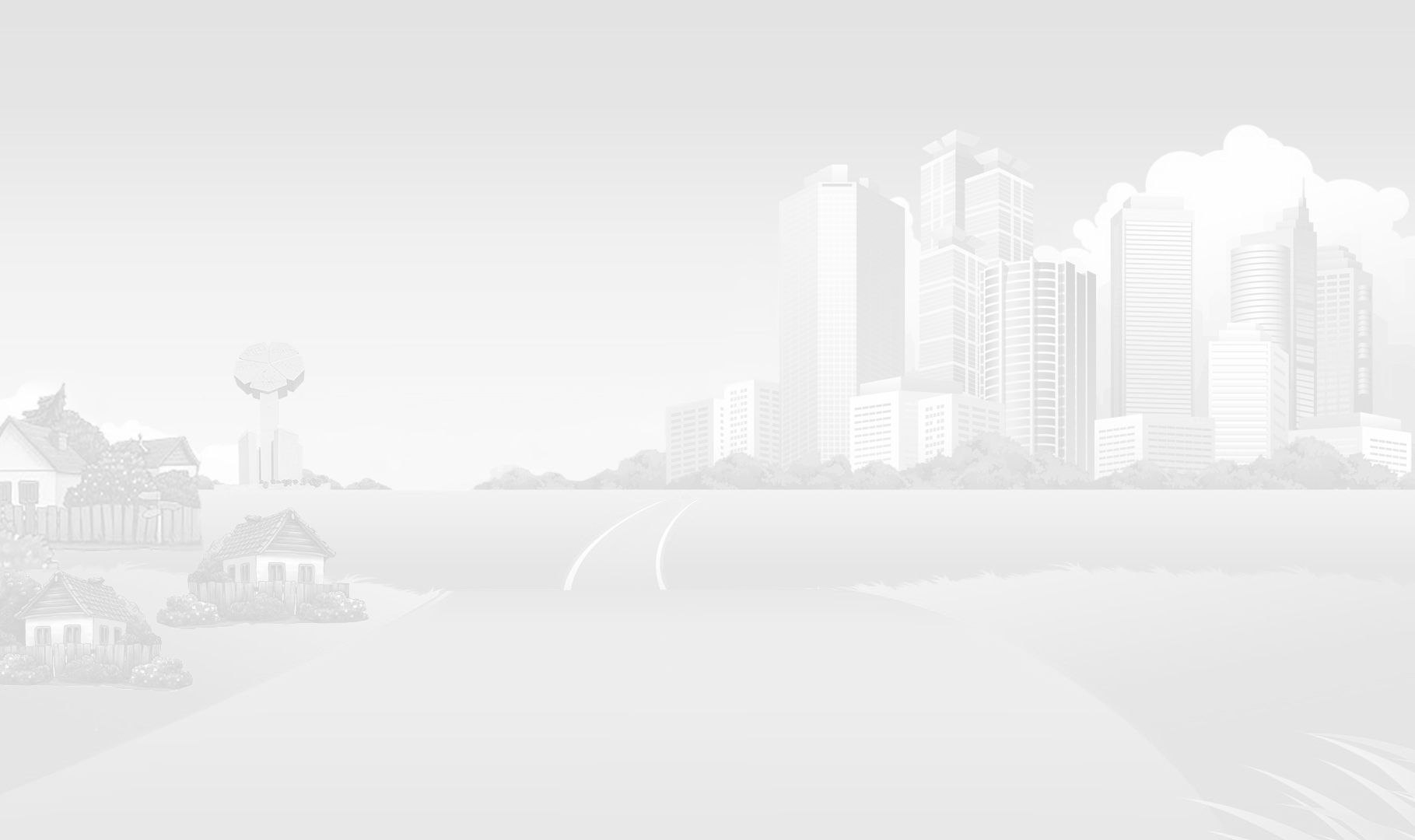 ОРГАНИЗАЦИОННЫЕ МЕРОПРИЯТИЯ ФИНАНСОВЫХ ОРГАНОВ МУНИЦИПАЛЬНЫХ ОБРАЗОВАНИЙ ПО ПЕРЕХОДУ НА КАЗНАЧЕЙСКОЕ ОБСЛУЖИВАНИЕ И СИСТЕМУ КАЗНАЧЕЙСКИХ ПЛАТЕЖЕЙ
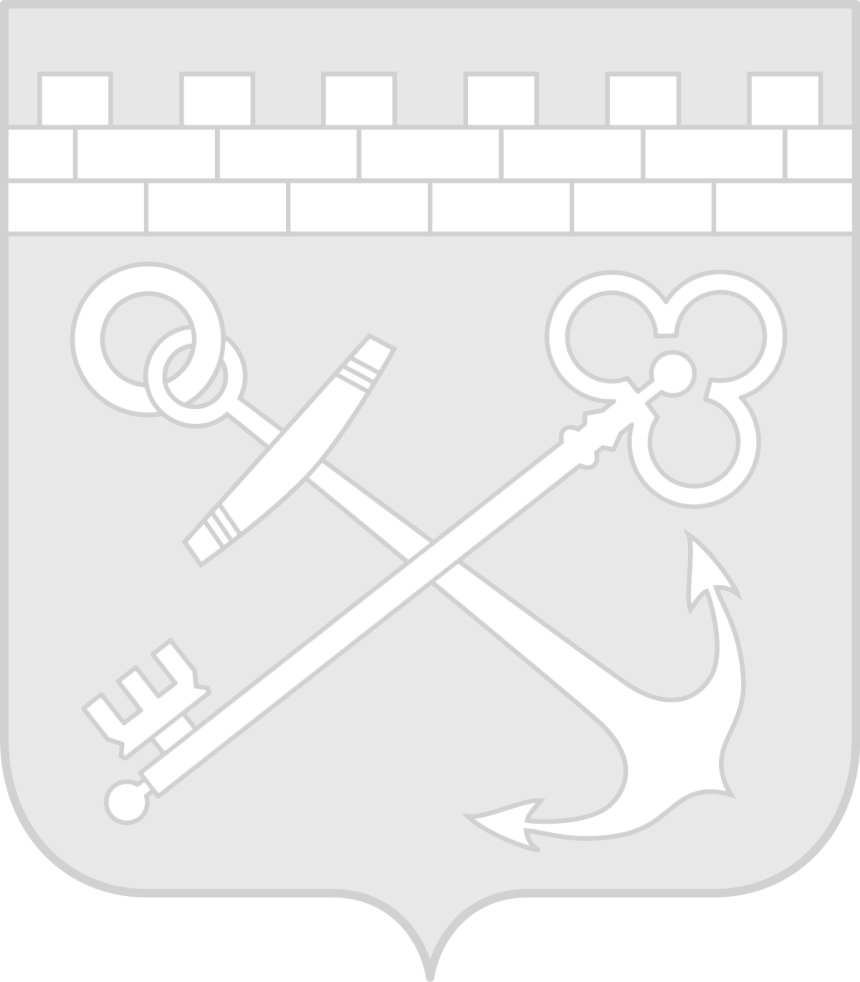 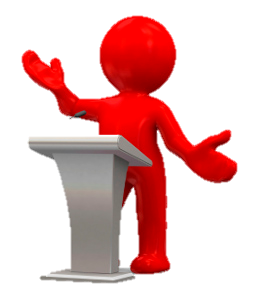 Департамент 
казначейского исполнения бюджета
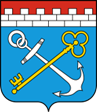 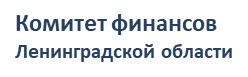 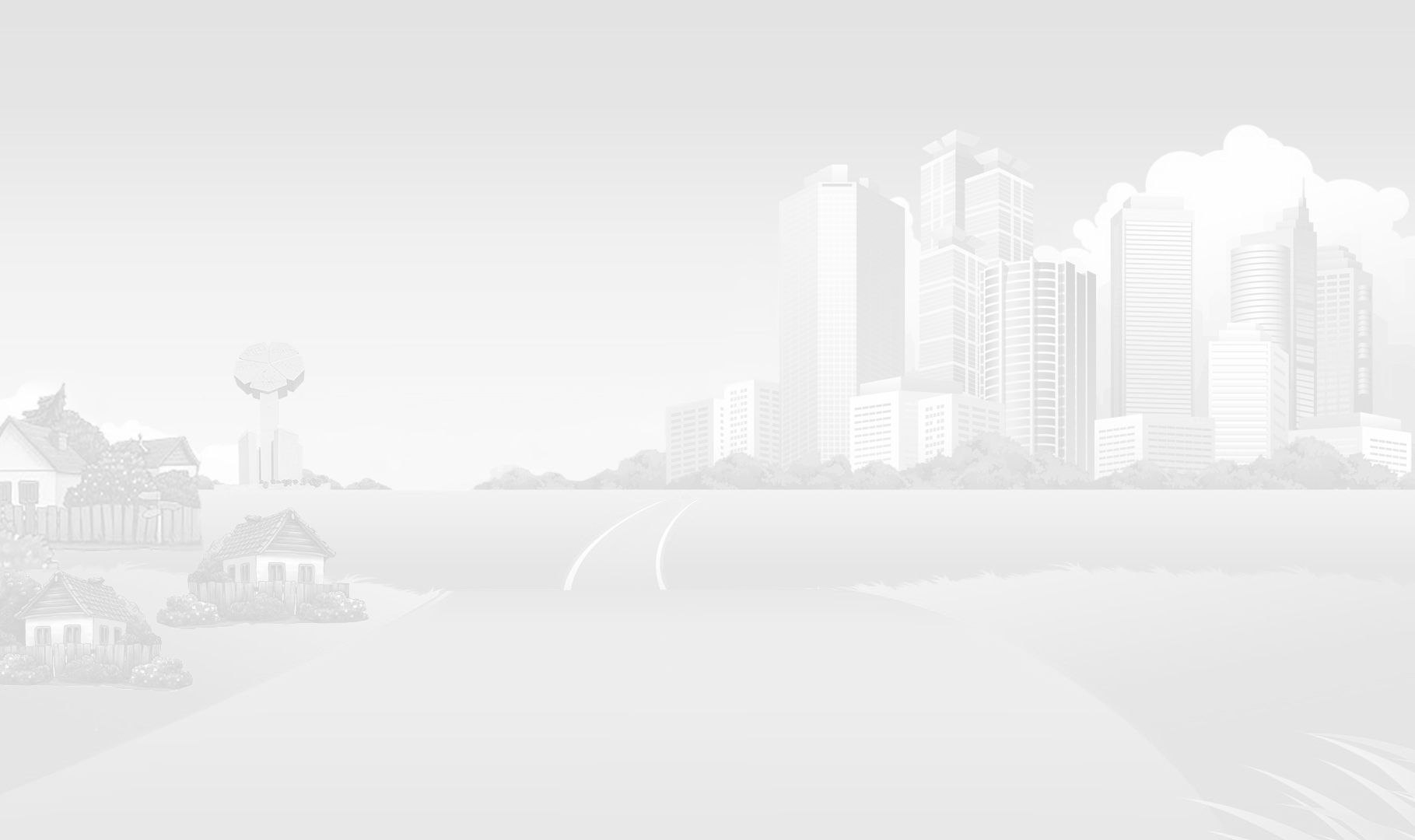 ФЕДЕРАЛЬНЫЙ ЗАКОН от 27.12.2019 N 479-ФЗ

«О ВНЕСЕНИИ ИЗМЕНЕНИЙ В БЮДЖЕТНЫЙ КОДЕКС РОССИЙСКОЙ ФЕДЕРАЦИИ В ЧАСТИ КАЗНАЧЕЙСКОГО ОБСЛУЖИВАНИЯ И СИСТЕМЫ КАЗНАЧЕЙСКИХ ПЛАТЕЖЕЙ»

Вступает в силу с 1 января 2021 года
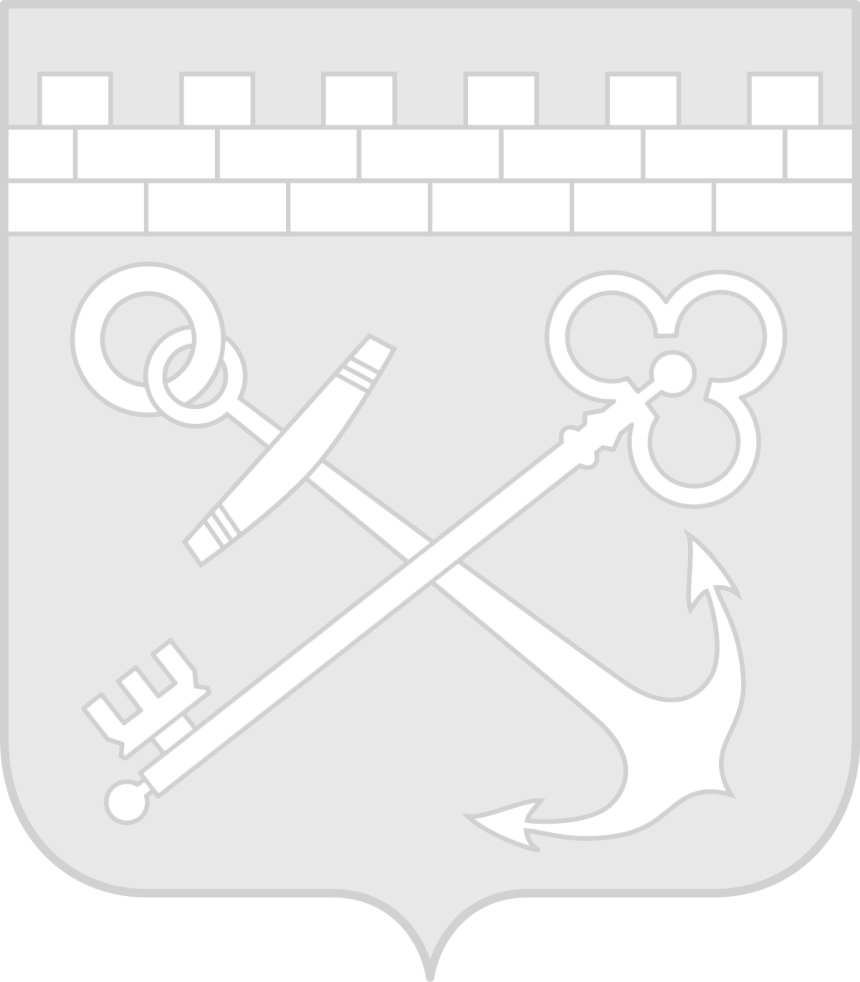 Комитет финансов
Ленинградской области
3
СИСТЕМА СЧЕТОВ С 01 ЯНВАРЯ 2021 ГОДА:
БАНК 
РОССИИ
ЕДИНЫЙ КАЗНАЧЕЙСКИЙ СЧЁТ
ЕДИНЫЙ СЧЕТ ОБЛАСТНОГО БЮДЖЕТА ЛЕНИНГРАДСКОЙ ОБЛАСТИ
 
ЕДИНЫЕ СЧЕТА МЕСТНЫХ БЮДЖЕТОВ
 
КАЗНАЧЕЙСКИЕ СЧЕТА
УФК ПО ЛЕНИНГРАДСКОЙ ОБЛАСТИ
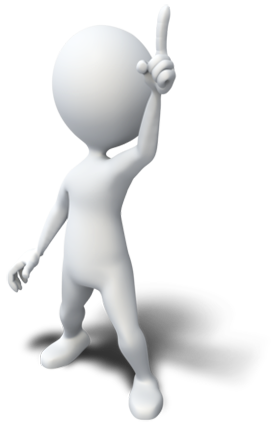 УФК ПО ЛЕНИНГРАДСКОЙ ОБЛАСТИ, 
КОМИТЕТ ФИНАНСОВ ЛЕНИНГРАДСКОЙ ОБЛАСТИ
ЛИЦЕВЫЕ СЧЕТА:
 - УЧАСТНИКОВ БЮДЖЕТНОГО ПРОЦЕССА, 
- БЮДЖЕТНЫХ И АВТОНОМНЫХ УЧРЕЖДЕНИЙ,
 - ЮРИДИЧЕСКИХ ЛИЦ – НЕУЧАСТНИКОВ БЮДЖЕТНОГО ПРОЦЕССА
Комитет финансов
Ленинградской области
4
ОТКРЫТИЕ КАЗНАЧЕЙСКИХ СЧЕТОВ
1
ЗАЯВКИ НА ПОДКЛЮЧЕНИЕ ПОЛЬЗОВАТЕЛЕЙ ГИИС «ЭЛЕКТРОННЫЙ БЮДЖЕТ» С УКАЗАНИЕМ ПОЛНОМОЧИЙ, НЕОБХОДИМЫХ ДЛЯ РАБОТЫ В ЦЕЛЯХ ОТКРЫТИЯ КАЗНАЧЕЙСКИХ СЧЕТОВ
3
ЗАЯВЛЕНИЯ НА ОТКРЫТИЕ КАЗНАЧЕЙСКИХ СЧЕТОВ, 
КАРТОЧКИ ОБРАЗЦОВ ПОДПИСЕЙ К КАЗНАЧЕЙСКИМ СЧЕТАМ 
С ДАТОЙ ОТКРЫТИЯ СЧЕТА 01.01.2021
НЕ ПОЗДНЕЕ 
1 ДЕКАБРЯ 2020
ФИНАНСОВЫЕ ОРГАНЫ МУНИЦИПАЛЬНЫХ РАЙОНОВ И ГОРОДСКОГО ОКРУГА
УФК ПО ЛЕНИНГРАДСКОЙ ОБЛАСТИ
УВЕДОМЛЕНИЯ ОБ ОТКРЫТИИ КАЗНАЧЕЙСКИХ СЧЕТОВ 
(НОМЕР КАЗНАЧЕЙСКОГО СЧЕТА, РЕКВИЗИТЫ)
4
РОЛИ ДОСТУПА В ГИИС «ЭЛЕКТРОННЫЙ БЮДЖЕТ»,  СООТВЕТСТВУЮЩИЕ ПОЛНОМОЧИЯМ, НЕОБХОДИМЫМ ДЛЯ РАБОТЫ В ЦЕЛЯХ ОТКРЫТИЯ КАЗНАЧЕЙСКИХ СЧЕТОВ
2
Комитет финансов
Ленинградской области
5
ЗАКРЫТИЕ БАНКОВСКИХ СЧЕТОВ
ДО 01 АПРЕЛЯ 2021 ГОДА НЕОБХОДИМО ЗАКРЫТЬ СЧЕТА, ОТКРЫТЫЕ ФИНАНСОВЫМ ОРГАНАМ МУНИЦИПАЛЬНЫХ ОБРАЗОВАНИЙ В ПОДРАЗДЕЛЕНИЯХ ЦБ РФ:
ДЛЯ ОСУЩЕСТВЛЕНИЯ ОПЕРАЦИЙ СО СРЕДСТВАМИ, ПОСТУПАЮЩИМИ ВО ВРЕМЕННОЕ РАСПОРЯЖЕНИЕ ПОЛУЧАТЕЛЕЙ СРЕДСТВ МЕСТНЫХ БЮДЖЕТОВ
ДЛЯ УЧЕТА ОПЕРАЦИЙ СО СРЕДСТВАМИ, ПОСТУПАЮЩИМИ АВТОНОМНЫМ, БЮДЖЕТНЫМ УЧРЕЖДЕНИЯМ
ДЛЯ УЧЕТА ОПЕРАЦИЙ СО СРЕДСТВАМИ ЮРИДИЧЕСКИХ ЛИЦ, НЕ ЯВЛЯЮЩИХСЯ УЧАСТНИКАМИ БЮДЖЕТНОГО ПРОЦЕССА
ЗАЯВЛЕНИЕ НА ЗАКРЫТИЕ БАНКОВСКОГО СЧЕТА НЕОБХОДИМО ПРЕДСТАВИТЬ 
НЕ ПОЗДНЕЕ 17 МАРТА 2021 ГОДА
Комитет финансов
Ленинградской области
6
ЗАКРЫТИЕ БАНКОВСКИХ СЧЕТОВ
ДО 01 ЯНВАРЯ 2021 ГОДА – ЗАКЛЮЧЕНИЕ ДОПОЛНИТЕЛЬНЫХ СОГЛАШЕНИЙ С ПОДРАЗДЕЛЕНИЯМИ БАНКА РОССИИ И КРЕДИТНЫМИ ОРГАНИЗАЦИЯМИ, ПРЕДУСМАТРИВАЮЩИХ:
ОТКАЗ ФИНАНСОВОГО ОРГАНА МО ОТ ИНИЦИИРОВАНИЯ ОПЕРАЦИЙ ПО БАНКОВСКОМУ СЧЕТУ С 2021 ГОДА ДО ЗАКРЫТИЯ СЧЕТА
ЕЖЕДНЕВНЫЙ ПЕРЕВОД С 2021 ГОДА ДО ЗАКРЫТИЯ СЧЕТА ОСТАТКОВ ДЕНЕЖНЫХ СРЕДСТВ СО СЧЕТА ФИНАНСОВОГО ОРГАНА МО НА БАНКОВСКИЙ СЧЕТ, ВХОДЯЩИЙ В СОСТАВ ЕКС*
НЕОБХОДИМОСТЬ ПРЕДСТАВЛЕНИЯ ЗАЯВЛЕНИЯ НА ЗАКРЫТИЕ БАНКОВСКОГО СЧЕТА ЗА 10 РАБОЧИХ ДНЕЙ ДО ДАТЫ ЕГО ЗАКРЫТИЯ
С 01 ЯНВАРЯ 2021 ГОДА
ДОПУСКАЕТСЯ ТОЛЬКО СОВЕРШЕНИЕ ОПЕРАЦИЙ ПО ЕЖЕДНЕВНОМУ ПЕРЕВОДУ ОСТАТКОВ ДЕНЕЖНЫХ СРЕДСТВ НА БАНКОВСКИЕ СЧЕТА, ВХОДЯЩИЕ В СОСТАВ ЕКС*
*ЕКС – ЕДИНЫЙ КАЗНАЧЕЙСКИЙ СЧЕТ
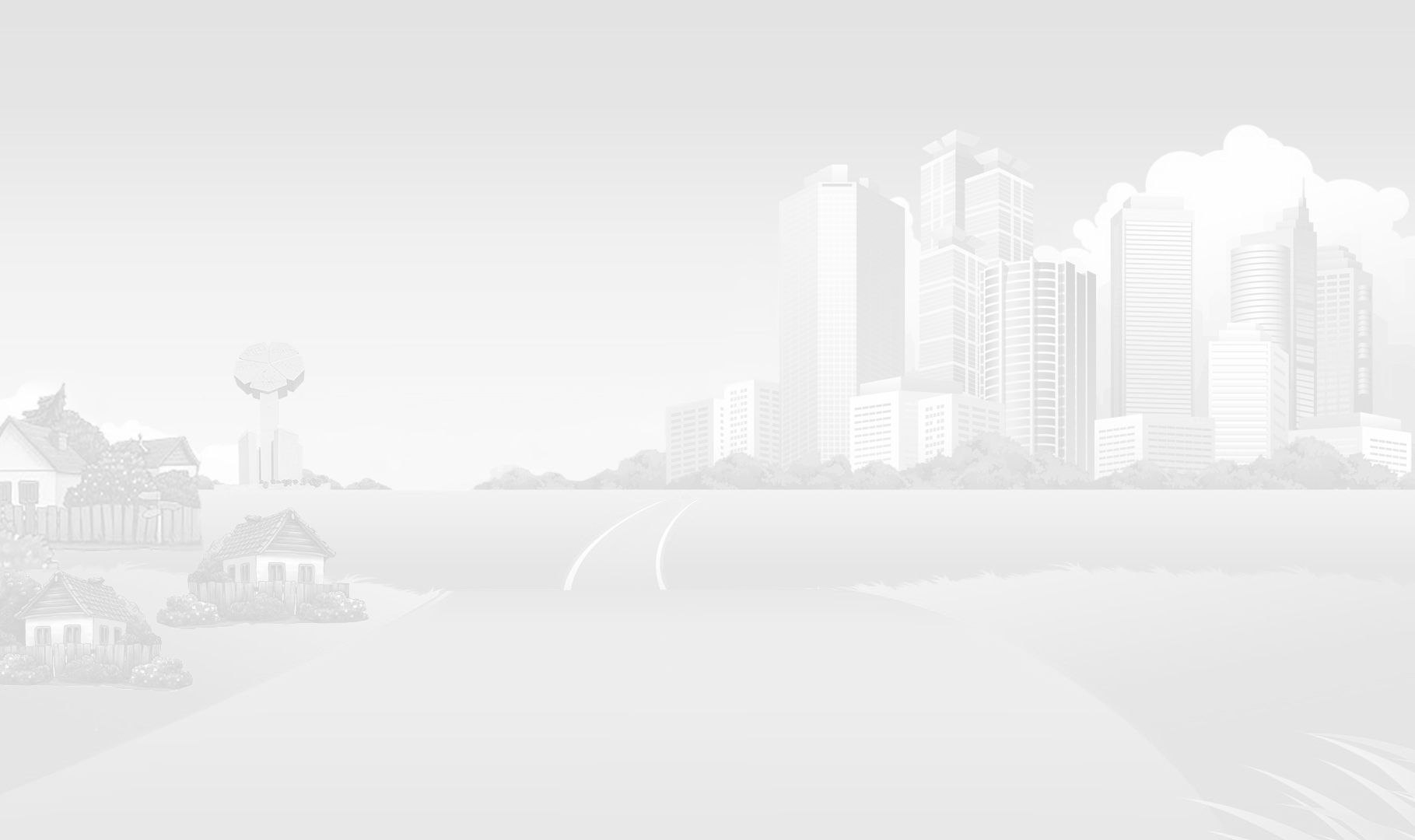 СПАСИБО ЗА ВНИМАНИЕ!
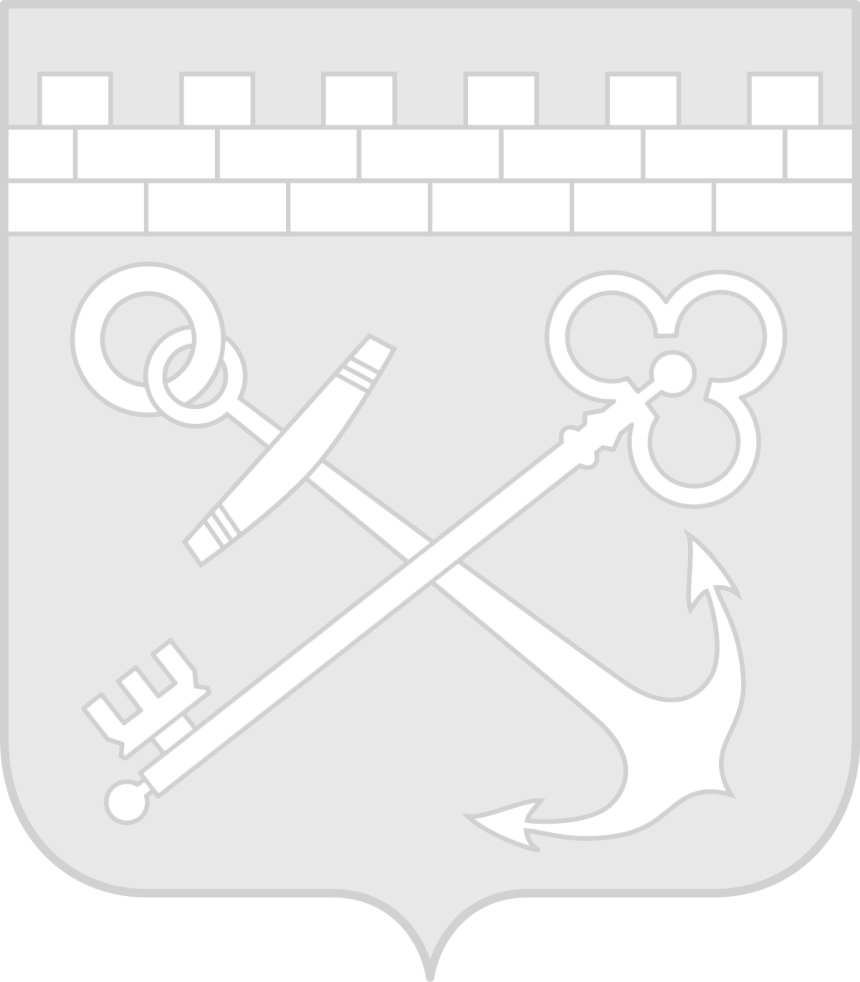 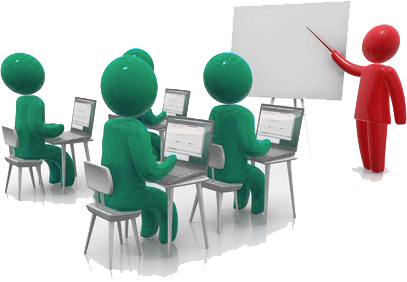